Segment Lengths
Geometry 11-4b
If two chords intersect inside a circle, two triangles can be constructed by adding two more chords
B
R
K
E
A
Chord Length Theorem
What is the relationship between angles B and R?
They are congruent because they are both inscribed angles with the same intercepted arcs
B
R
K
E
A
Chord Length Theorem
The same holds true for which other angles?
Angles A and E are congruent also
B
R
K
E
A
Chord Length Theorem
The two angles that meet at point K are congruent, why?
Vertical angles
B
R
K
E
A
Chord Length Theorem
So, all three angles of the two triangles are congruent, what does that tell us about the two triangles?
They are similar
B
R
K
E
A
Chord Length Theorem
Name the similar triangles
Triangle BKA ~ Triangle RKE
B
R
K
E
A
Chord Length Theorem
Knowing the two triangles are similar, and omitting sides AB and RE, what relationship can be written about the four other sides?
Triangle BKA ~ Triangle RKE
B
R
K
BK/KR = AK/KE
E
Simplify this fraction with cross multiplication
A
Chord Length Theorem
If two chords intersect in the interior of a circle, then the product of the lengths of the segments of one chord is equal to the product of the lengths of the segments of the other chord
BK • KE = AK • KR
B
R
K
E
A
Chord Length Theorem
Tangent Segment – Line segment between a point and a tangent point
Secant Segment – Line segment between a point and a circle
Segment Definition
Name each color segment in this figure
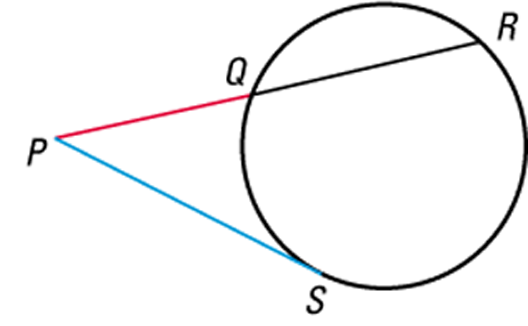 Secant Segment
Tangent Segment
Segment Definition
Follow along with the following investigation
Chord Investigation
What is the equation?
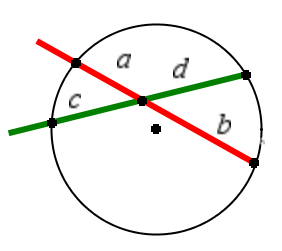 ab = cd
Chord Investigation
What is the equation?
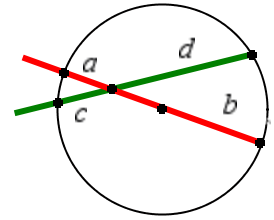 ab = cd
Chord Investigation
What is the equation?
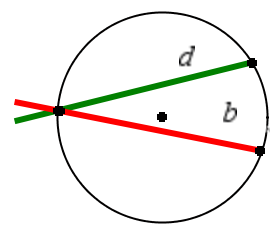 No equation, both a and c are zero
Chord Investigation
What is the equation?
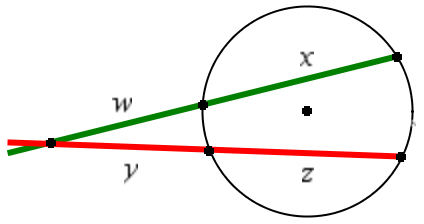 Lets compare with previous
Chord Investigation
Starting at the intersecting point the values can be seen like this
ab = cd
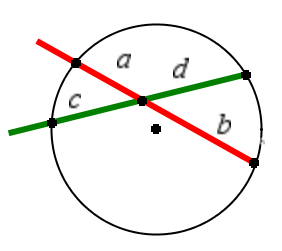 Intersection to a times
Intersection to b
equals
Intersection to c times
intersection to d
Chord Investigation
What is the equation?
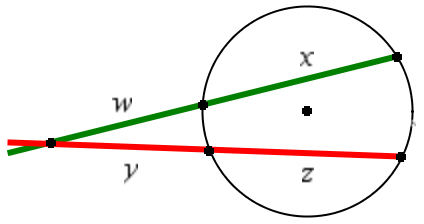 w(w+x) = y(y+z)
Chord Investigation
The product of one secant outside the circle and the WHOLE secant equals the product of a second secant outside the circle and the WHOLE second secant.
B
EA • EB = EC • ED
A
E
C
D
Secant Segment Theorem
How is this changed when one secant becomes a tangent?
ww = y(y+z)
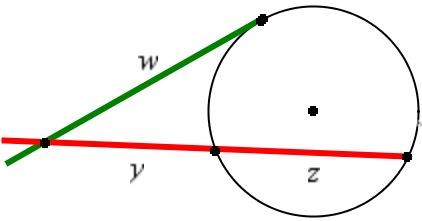 Chord Investigation
The product of one secant outside the circle and the WHOLE secant equals the square of a tangent segment
EA2 = EC • ED
A
E
C
D
Secant Tangent Theorem
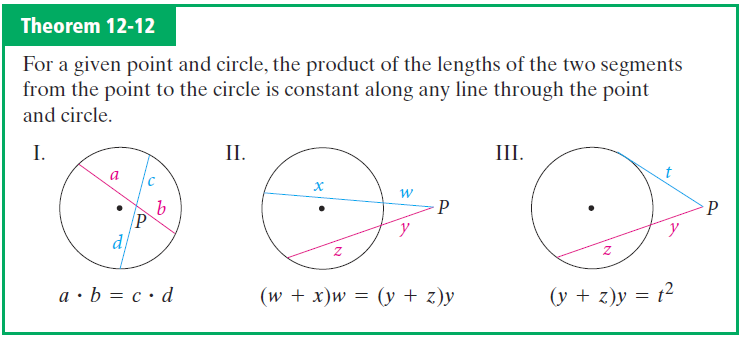 Chord Length Theorem
Sample Problems
Finding Segment Lengths
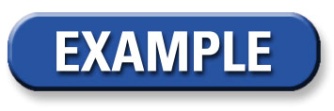 Find the value of x.
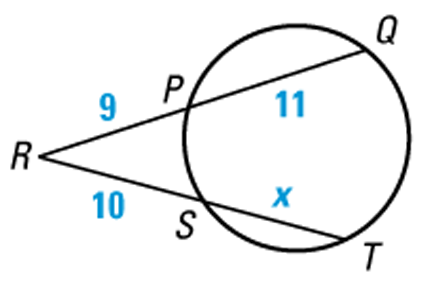 RP • RQ = RS • RT
Use the chord length theorem
Substitute.
RP •   RQ     = RS • RT
9
(11 + 9)
10
(x + 10)
180 = 10x + 100
Simplify.
80 = 10x
Subtract 100 from each side.
8 = x
Divide each side by 10.
Estimating the Radius of a Circle
So, the radius of the tank is about 21 feet.
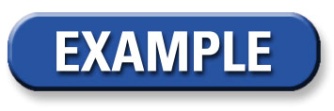 AQUARIUM TANK  You are standing at point C, about 8 feet from a circular aquarium tank.  The distance from you to a point of tangency on the tank is about 20 feet.  Estimate the radius of the tank.
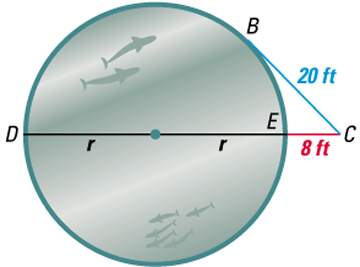 SOLUTION
(CB) 2 = CE • CD
Secant Tangent Theorem.
Substitute.
(CB) 2  CE • CD
20 2
(2r + 8)
8
400  16r + 64
Simplify.
336  16r
Subtract 64 from each side.
21  r
Divide each side by 16.
Finding Segment Lengths
x =
x = –2 ±    29
–4 ±    4 2 – 4(1)(–25)
2
So, x = –2 +   29
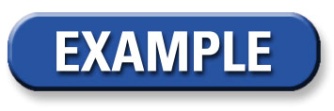 Use the figure to find the value of x.
SOLUTION
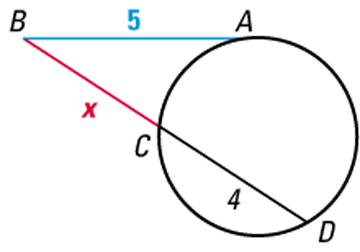 (BA) 2 = BC • BD
Use Theorem
(BA) 2 = BC • BD
Substitute.
5 2
x
(x + 4)
25 = x 2 + 4x
Simplify.
Write in standard form.
0 = x 2 + 4x – 25
Use Quadratic Formula.
Simplify.
Use the positive solution, because lengths cannot be negative.
 3.39.
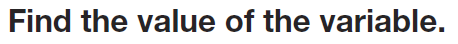 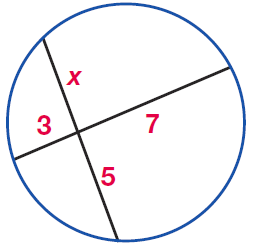 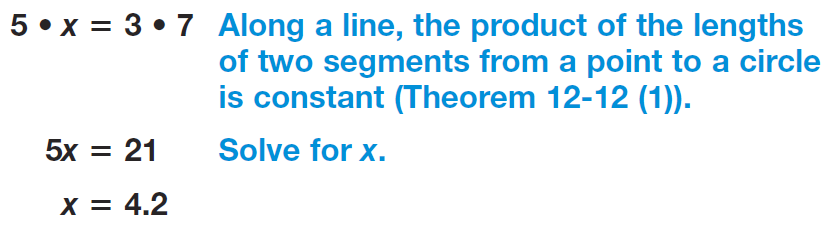 Example
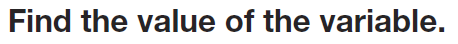 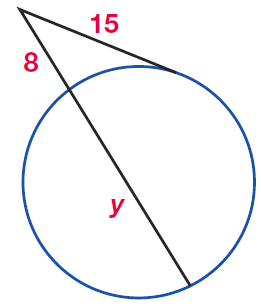 Example
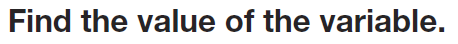 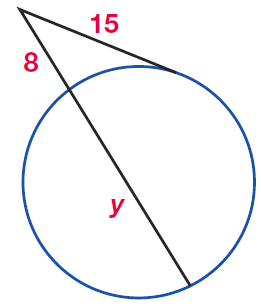 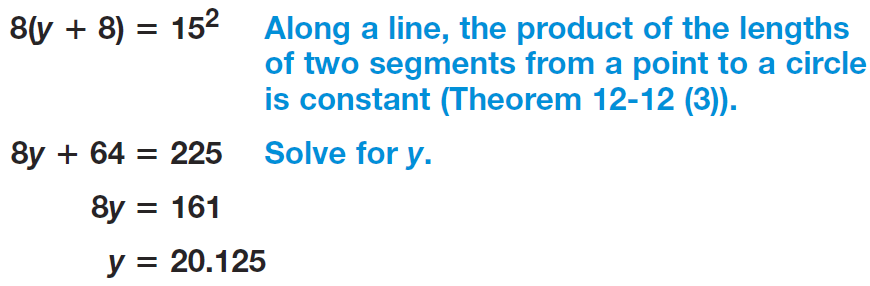 Example
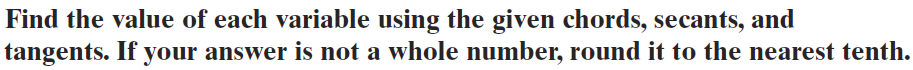 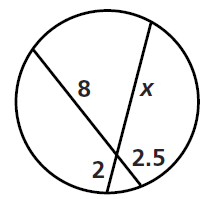 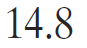 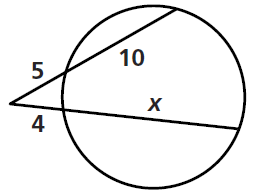 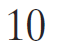 Practice Problems
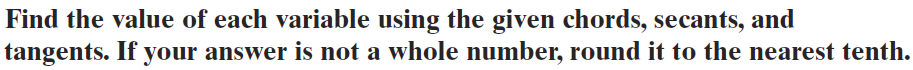 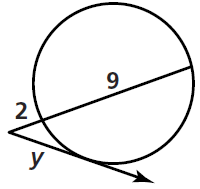 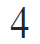 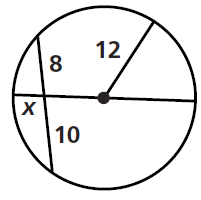 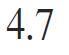 Practice Problems
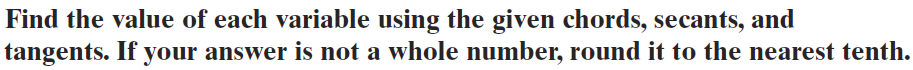 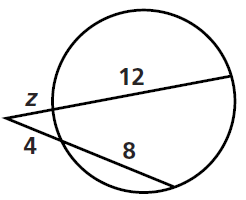 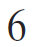 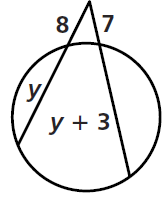 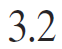 Practice Problems
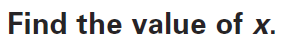 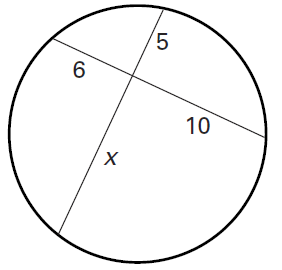 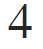 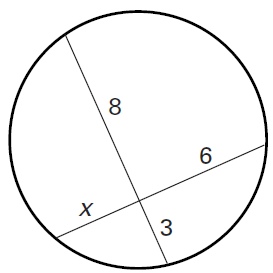 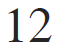 Example
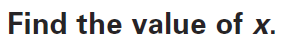 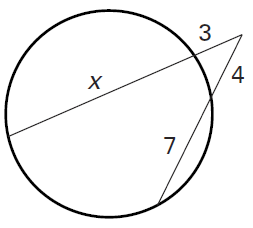 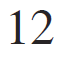 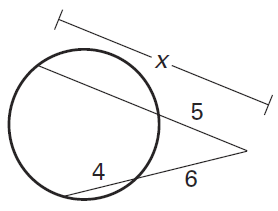 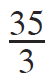 Example
Pages 611 – 613

9 – 14, 20, 21, 26
Homework